Acute on Chronic Liver Failure 
in Chronic Hepatitis B
HBV-ACLF
Hasmik Ghazinyan PHD

Hepatology Department

Nork Clinical Hospital of  Infectious Diseases
Georgia / Tbilisi
27-28 September
The 2nd Transcaucasus Symposium on HBV Infection
Hepatitis B: The Facts
Hepatitis B is the world’s most common serious liver infection1 and is a widespread global health issue
The virus is transmitted via the blood and bodily fluids1
HBV is 100 times more infectious than HIV (human immunodeficiency virus)2 
10 times more infectious than hepatitis C 3
Hepatitis B progresses slowly over time 
Complications generally involve vague symptoms or none at all, and are often undetected for many years
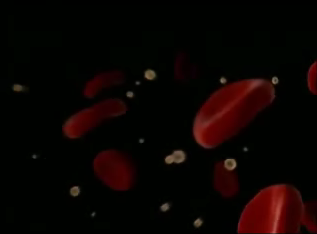 World Health Organization.  Hepatitis B Fact Sheet. Available at http://www.who.int/mediacentre/factsheets/fs204/en/. Accessed April 2009;
The Spectrum of Liver Failure
Acute
Acute viral hepatitis A, B, E Paracetamol overdose Autoimmune hepatitis Drug-induced
Chronic Decompensation
Acute on Chronic
CHBV,  CHCV, PBC
NASH-cirrhosis
AL - cirrhosis 
AIH - cirrhosis
Acute flares of CHB 
Acute flares of AIH
Sepsis-induced Drug-induced
Viral-induced
J. YY Fung
APASL liver week 6th June, 2013, Singapore
Acute on Chronic Liver Failure
(ACLF)
ACLF is a specific syndrome  with :
Acute decompensation  (Development of ascites, HE, Gastrointestinal Hemorrhage and/or BI
Organ failure (liver,  kidney, brain, coagulation , respiration, circulation)
 High short term  mortality
Acute on Chronic Liver Failure(ACLF)
ACLF is a syndrome characterized by:
-Acute and  severe hepatic abnormalities 
- Resulting  from different types of insults 
- In patients with underlying chronic  liver disease  or cirrhosis  
- Has a high short term mortality, mimicking  the prognosis of acute liver failure  
- More importantly  is a potential reversibility
Acute on Chronic Liver Failure
Diagnostic Criteria for ACLF
ACLF
Failure
Acute
Chronic Liver
High mortality rate
Acute on Chronic Liver Failure
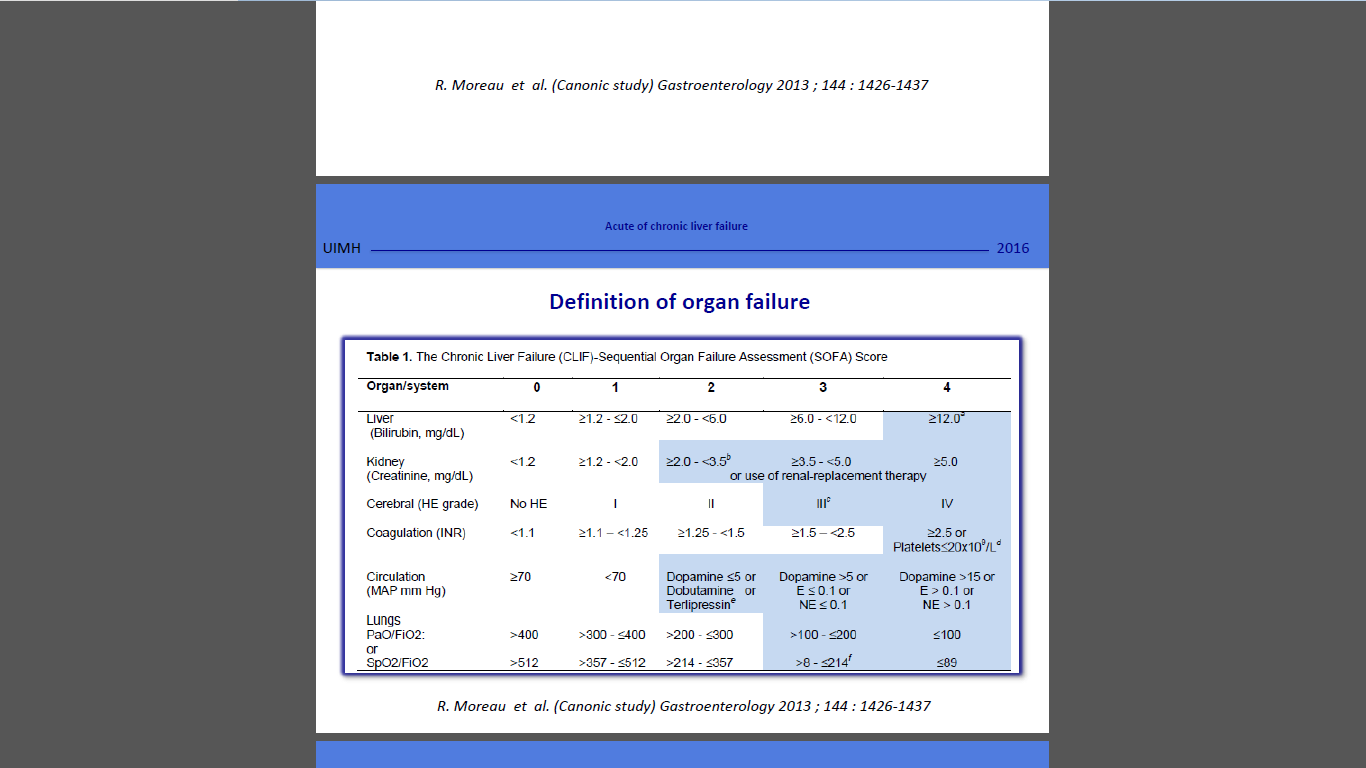 Organ Failure and Grading Definitions in ACLF
Journal of Hepatology 2015
Mortality of ACLF
Journal of Hepatology 2015
Sub-Types of ACLF

By underlying Liver Disease:
Chronic liver disease without cirrhosis
Liver cirrhosis

By Trigger:
Infection related.
Non-infection related.

Hepatic injure (HAV, HEV, HBV, AIH, Wilson, alcohol, drug hepatotoxity
Extra-Hepatic injury (Infection, GI bleed, surgery…
Acute-on-Chronic Liver Failure in Chronic Hepatitis B: an Update
Expert commentary: 

Patients with chronic hepatitis B or HBV-related cirrhosis are at risk of developing ACLF. 

With multi-organ failure.

High short-term mortality.
Journal
Expert Review of Gastroenterology & Hepatology 
2018
Acute on Chronic Liver FailureHBV - ACLF
Underlying Liver Diseases
Chronic Hepatitis             HBV            Cirrhosis
Potential Triggers of Acute on Chronic liver Failure, Number (%)
CANONIC              Shi et al
n=303.(9)            n=405.(14)
- Exacerbation hepatitis B				---		145 (35.8)
- Bacterial infection 				98 (32.6)	               113 (27.9)
- Active alcoholism within the past 3 months  		 69 (24.5) 	25 (6.1)
- Gl haemorrhage      				40 (13.2) 	40 (9.8)
- Other  (TIPSS, surgery, large volume paracentesis	25 (8.6)	 	9 (2)
Without albumin, hepatitis, alcoholic hepatitis)
Not identifiable    				126 (43.6) 	83 (20.4)
- More than one     				39 (13.5) 	36 (8.9)
Hernaez R., et al. Gut 2017;0:1-13
Viral Factors of   HBV-ACLF
Absolute frequency  of genotype B  or the ratio of  genotype  B to C is significantly  higher in HBV-ACLF patients  than in CHB patients

Patients with BCP/PC mutations are more susceptible to ACLF  and HBV-ACLF  patients with  BCP/PC mutations have  a higher risk of mortality , than those infected with wild type virus
World Journal of Gastroenterology 
En-Qiang- Chen et al
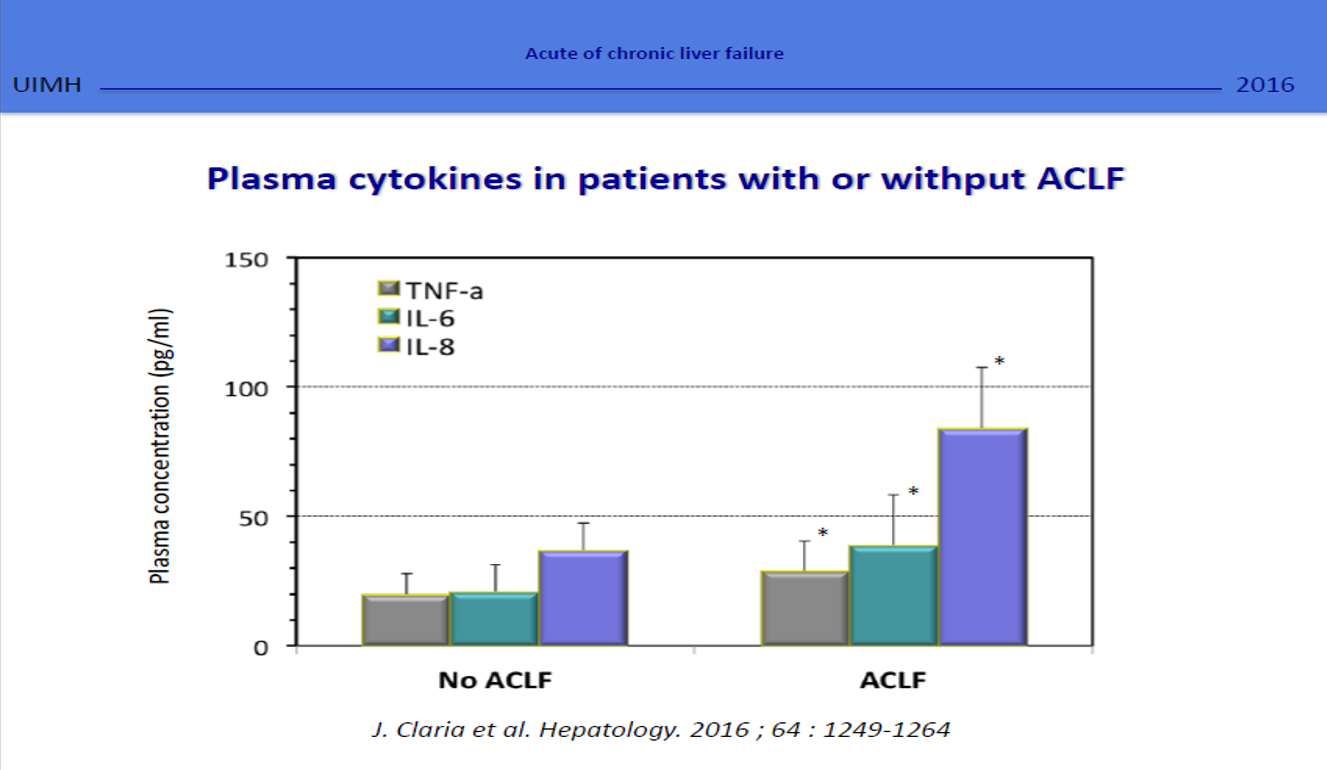 Systemic Inflammation is a Hallmark ACLF
Potential precipitating events  in patients with ACLF
Extrahepatic precipitating events.
Acute bacterial infections: (PAMPs and virulence factors)
Translocation of bacterial products (endotoxins, lipoteichoic acid, peptidoglican, Bact-DNA with or without viable bacteria from the intestinal lumen to the systemic circulation: “Septic inflammation” (PAMPs)
Intrahepatic precipitating events.
Acute liver injury: any causes of acute hepatic necrosis: (DAMPs) “Sterile inflammation”.
Inflamation as “Common Soil “ of 
Multifactrial Disease  
Systemic Inflammation is a Hallmark ACLF
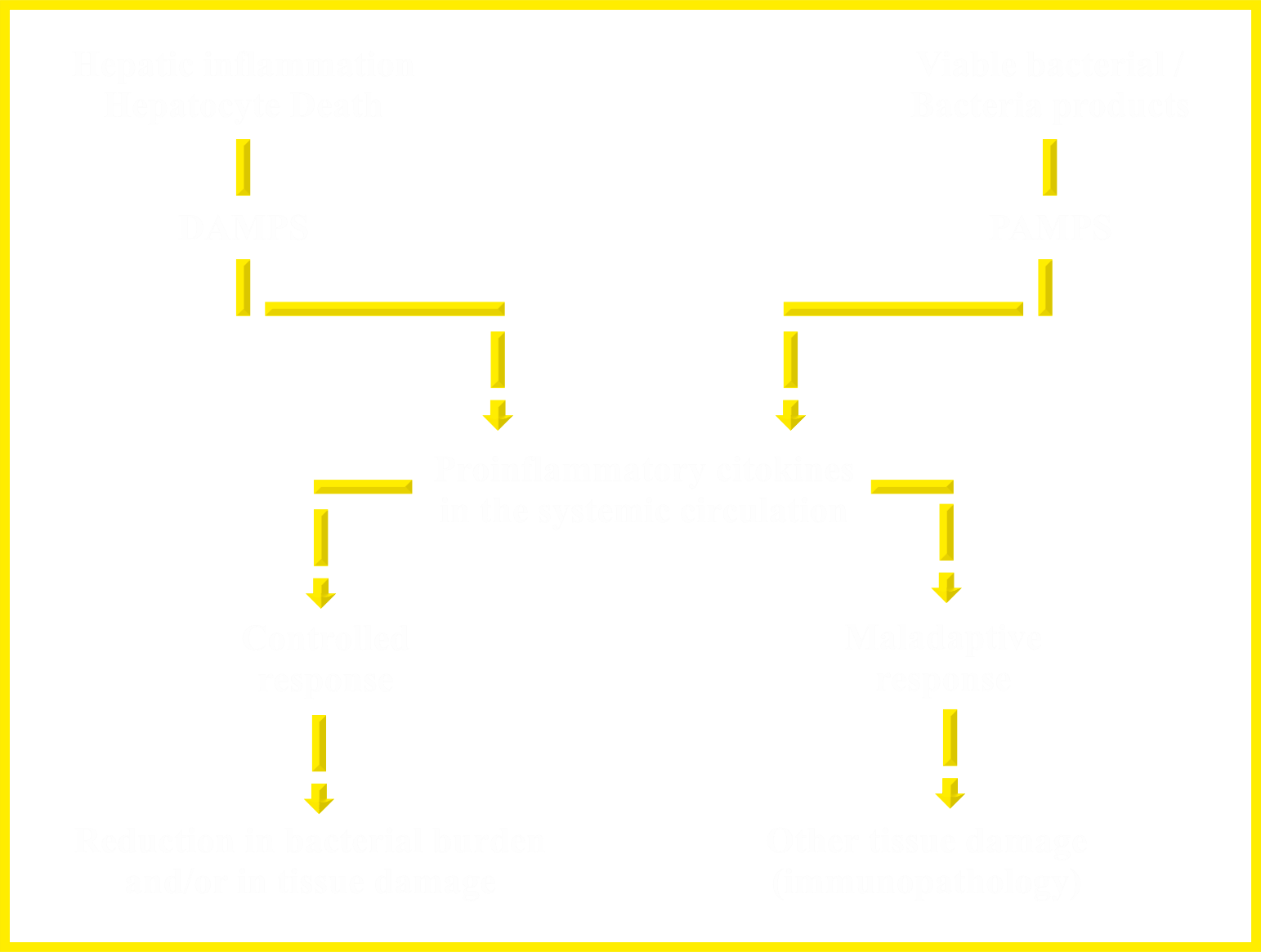 HBV-ACLF
Expert commentary: 
Systemic inflammation is the Driver of HBV-ACLF, which can be attributed to septic and sterile inflammations.
HBV-ACLF
ACLF 2  - is the most frequent ACLF grade
Followed by ACLF1 and 3
Liver and coagulation failures were the most common OFs
Potential precipitating events: bacterial infections, reactivation of Hepatitis B , active alcoholism 
40% of person no precipitating event could be identified
Prognostic Models and Disease Severity  Scores for ACLF
CTP
MELD/MELD Na score
APACHE score
SOFA score
AARC score
Acute On Chronic Liver Failure
Hepatology international 2019
Conclusions:
Patients with chronic hepatitis B or HBV-related cirrhosis are at risk of ACLF
The precipitating events can be intra-hepatic or extra-hepatic 
The underlying chronic liver injury can be cirrhotic or non-cirrhotic.
 Host and viral factors contribute to the susceptibility of developing HBV-ACLF.
Conclusions:
Systemic inflammation is the driver of HBV-ACLF, which can be attributed to septic  and sterile inflammentions. 
Liver transplantation is the definitive treatment for HBV-ACLF.
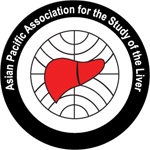 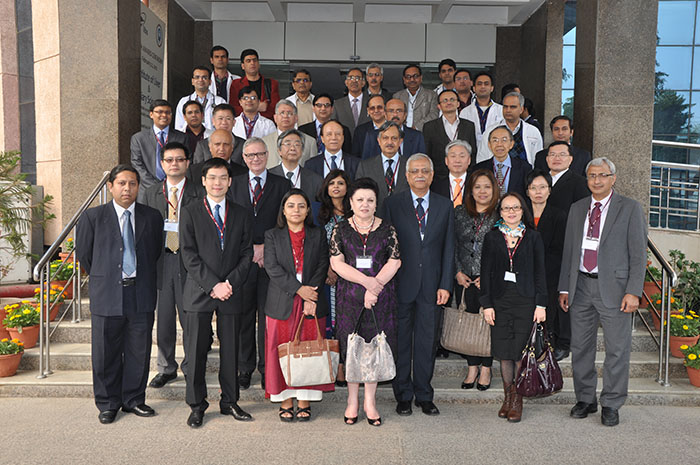 www.aclf.in
February 22-23 , 2014
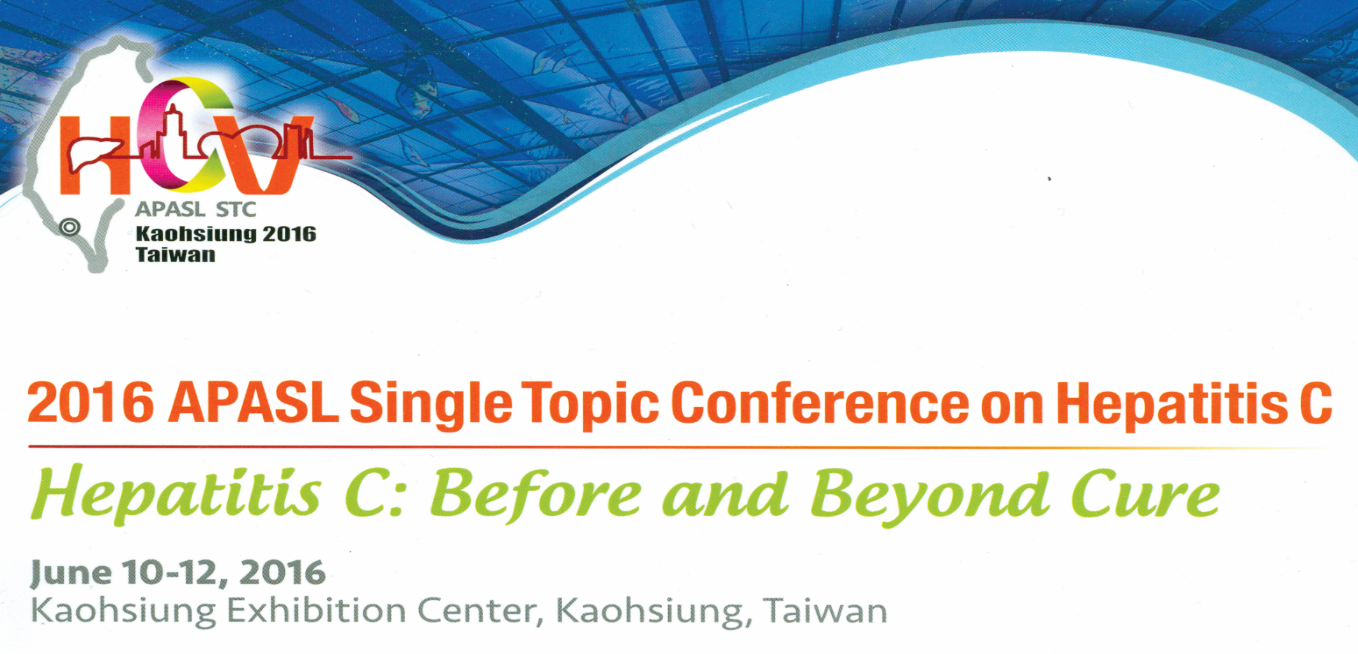 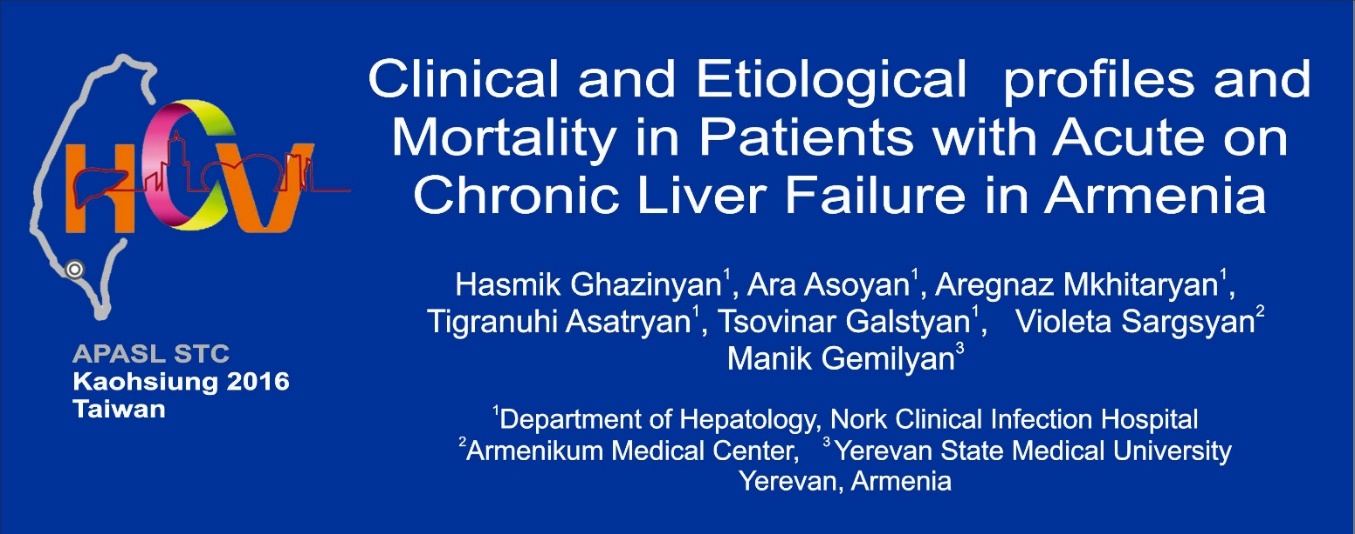 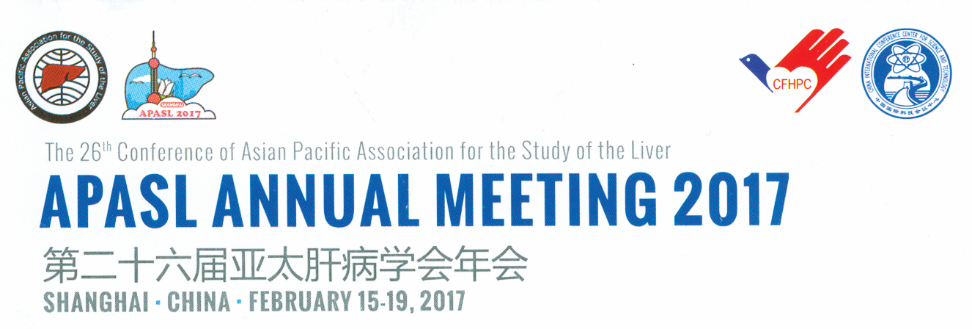 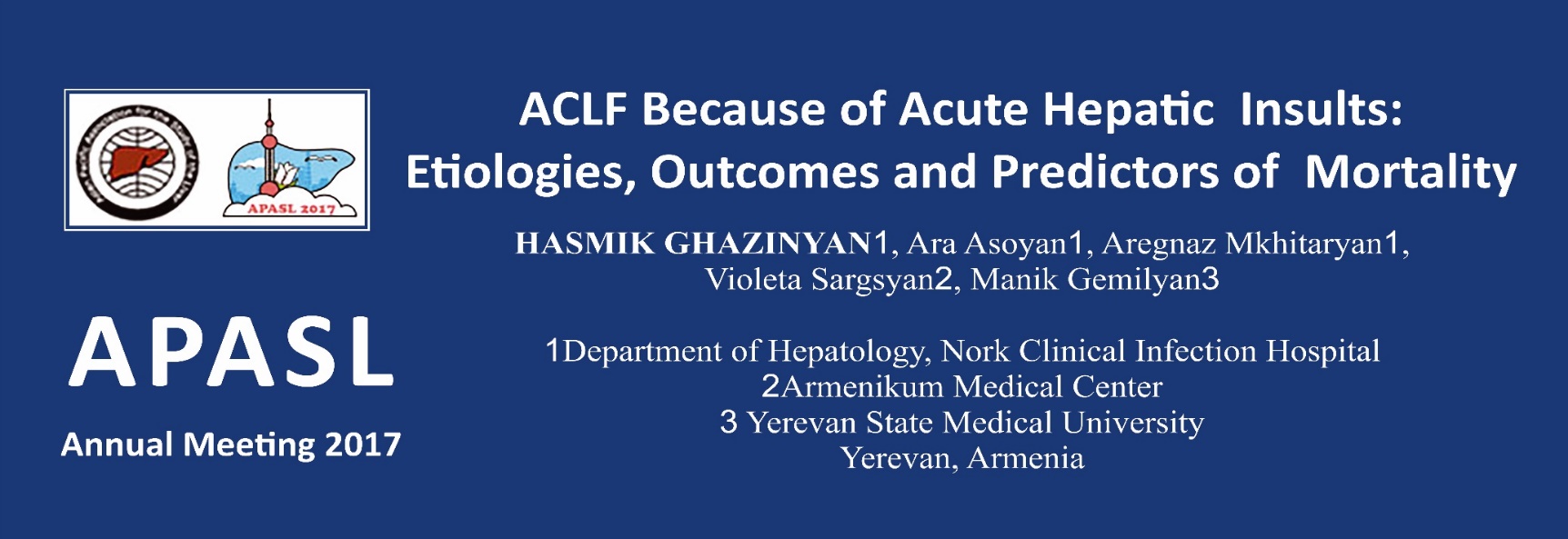 THANK YOU 
FOR YOUR
ATTENTION